Text01Text01Text01Text01Text01Text01Text01Text01Text01Text
Text02Text02Text02Text02Text02Text02Text02Text02Text02Text
Text03Text03Text03Text03Text03Text03Text03Text03Text03Text
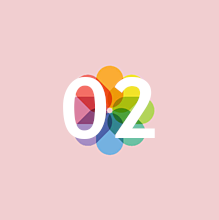 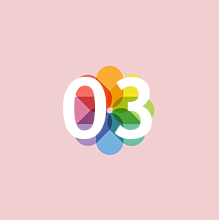 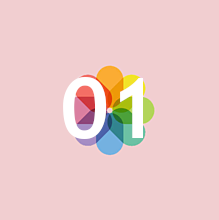